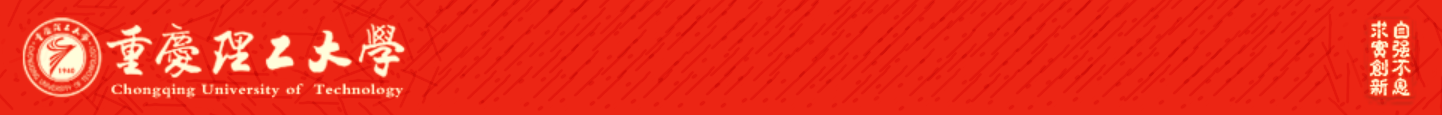 Chongqing University of Technology
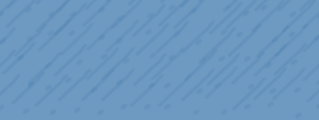 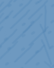 Chongqing University of Technology
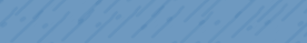 Investigating Passage-level Relevance and Its Role in Document-level Relevance Judgment
SIGIR ’19, July 21–25, 2019, Paris, France
Reporter: Li Tong
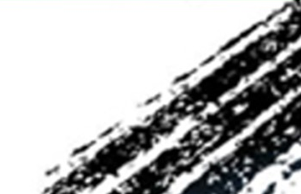 1
·INTRODUCTION

	·DATASET

	·WORK

	·CONCLUSION
INTRODUCTION
FORMER WORK:

		based on document-level signals

OTHER WORK:
		·the highest passage-level relevance score
		·AR principle and DRD/CRD principle
		·the generalized mean aggregation operator
		·discourse units 
		·neural models
		·… …
INTRODUCTION
• RQ1: What is the relationship between document-level relevance and the relevance 		of passages composed of the document?



• RQ2: Can we promote the performance of document ranking with the help of this 		relationship?
DATASET
1.CONSTRUCT DATASET


		DOCUMENT: THUCNews a Chinese news datasets
			    ·split less than 4 and more than 20        
			    ·calculate BM25 scores
			    ·randomly sample 15 from top 20

		QUERY: 10-day query logs of commercial search engine
			(set background、domain、query type)
			    ·70 intermediate-frequency
			    ·intellectual and factual
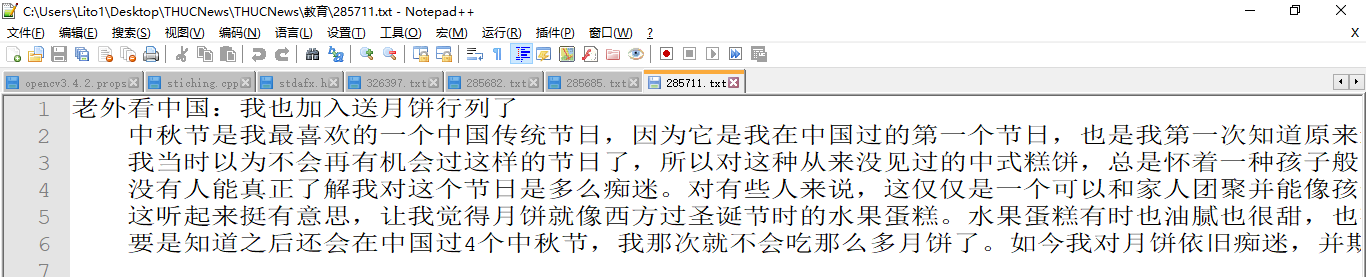 DATASET
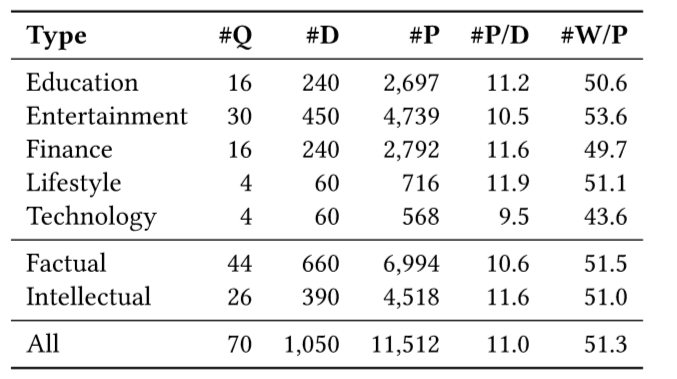 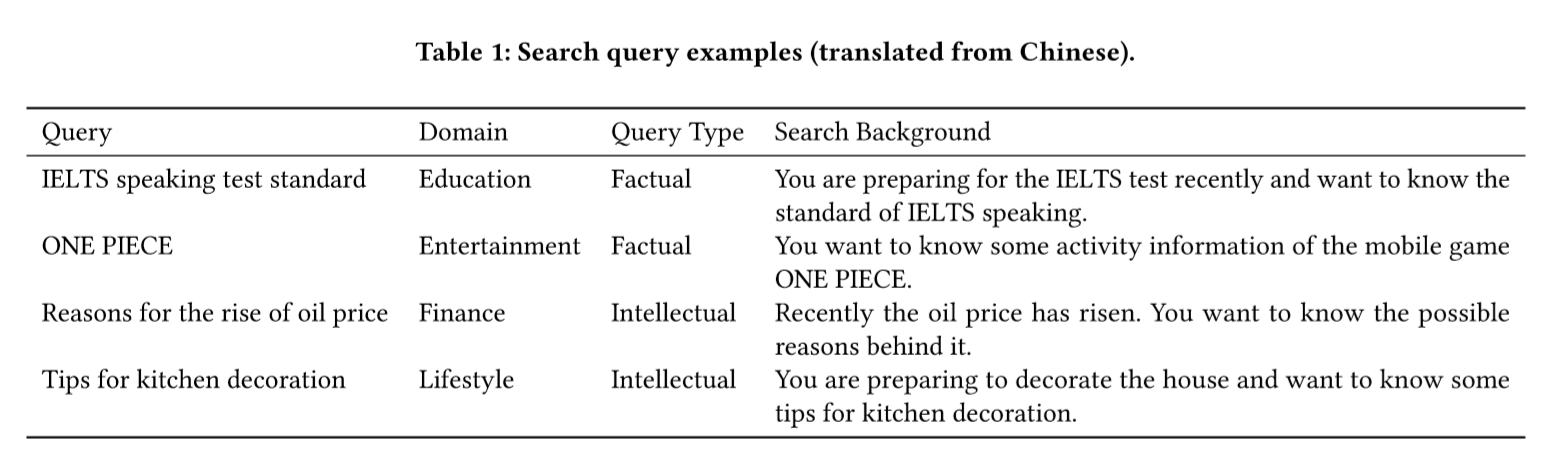 DATASET
2.RELEVANCE ANNOTATION
		
	examine the query background type
		(0)Irrelevant (1)Marginally relevant (2) Fairly relevant (3)Highly relevant

	Whether the context information should be provided?
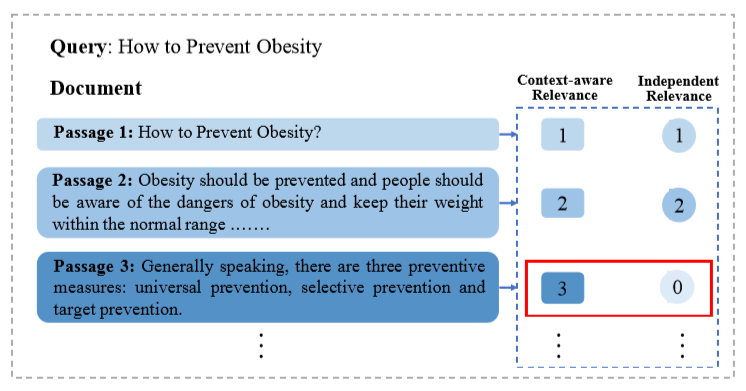 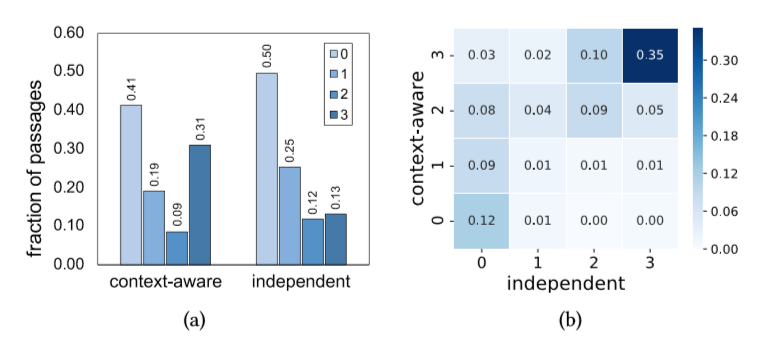 WORK
1.Passage-level Relevance Distribution
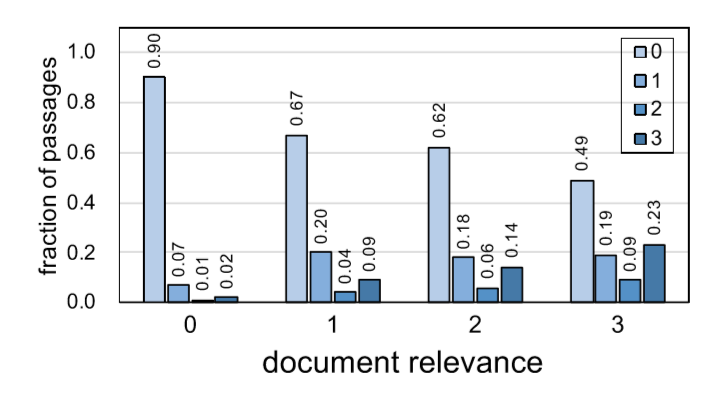 WORK
2.Passage-level Relevance Aggregation

		method:  minimum   maximum   median  mean

	Document-Level Relevance:


		Position decay:

		Passage length
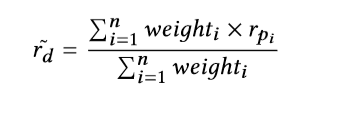 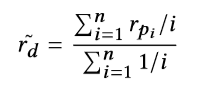 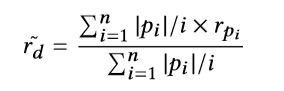 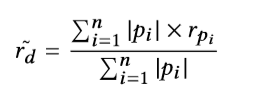 WORK
2.Passage-level Relevance Aggregation

		Exact match:




		Query similarity:
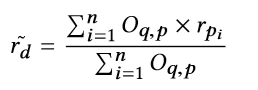 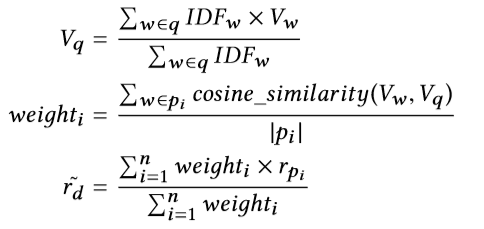 WORK
3.Passage-level Relevance Sequence
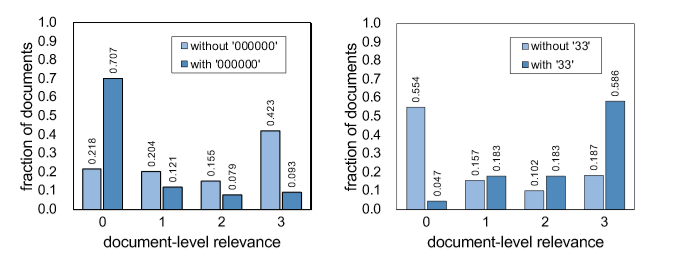 WORK
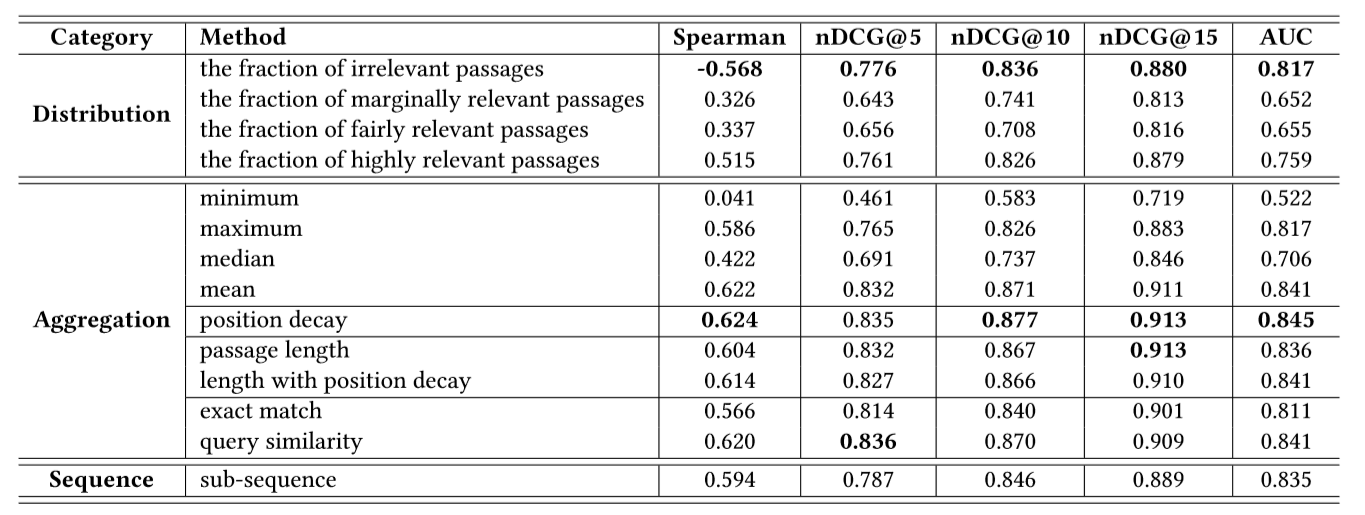 4.Analysis on Query Types
WORK
4.Analysis on Query Types
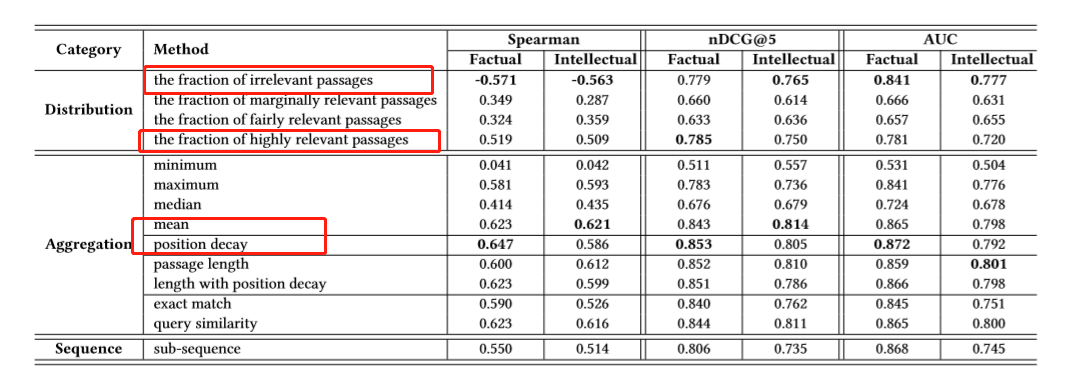 PERFORMANCE
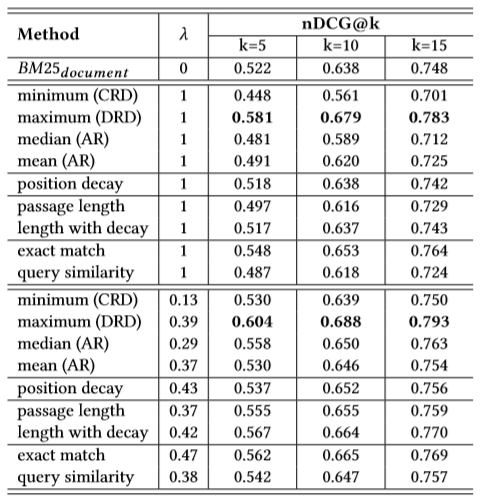 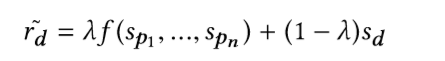 Conclusion
Shortage:

·Chinese news data

·some features of passage

·time-consuming and expensive to annotate

Future work:

·more features eg: context information

·behavior patterns eg:eye movement
Thanks
18